J5 juillet SEANCE 3 CM1
Activités géométriques
Reconnaître, décrire, reproduire
des figures
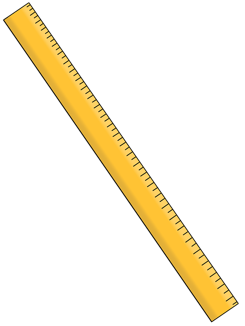 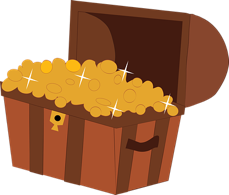 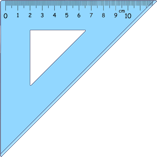 La chasse au trésor
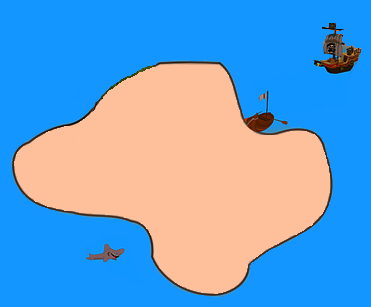 Un trésor est caché sur cette île déserte.
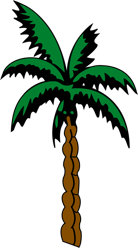 Le trésor est situé sur la droite reliant le palmier aux rochers marqués d’une croix rouge. Tu le trouveras en partant de la barque et en te dirigeant perpendiculairement à cette droite.
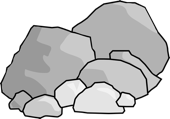 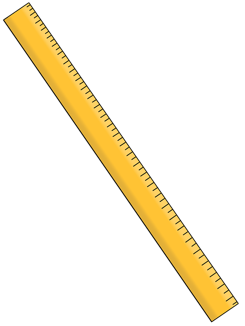 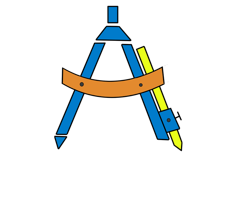 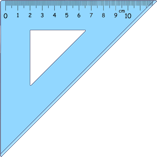 Construire une figure à partir d’un programme de construction
Réalise ce programme de construction :
Construis un carré ABCD de 4 cm de côté.
Trace les segments [AC] et [BD].
Les segments [AC] et [BD] se coupent en O.
Trace le cercle de centre O et de rayon OA.

Que remarques-tu ?
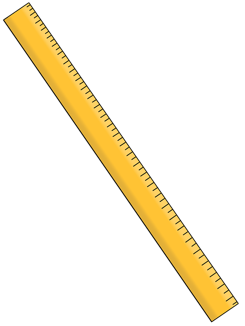 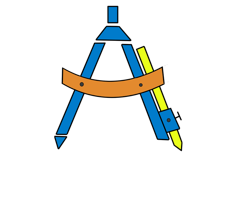 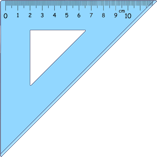 Construire une figure à partir d’un programme de construction
Réalise ce programme de construction :
Construis un carré ABCD de 4 cm de côté.
Trace les segments [AC] et [BD].
Les segments [AC] et [BD] se coupent en O.
Trace le cercle de centre O et de rayon OA.
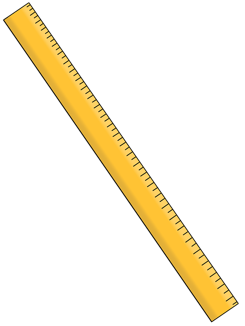 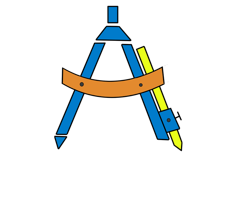 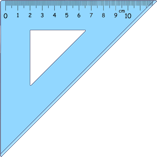 Construire une figure à partir d’un programme de construction
Réalise ce programme de construction :
Construis un carré ABCD de 4 cm de côté.
Trace les segments [AC] et [BD].
Les segments [AC] et [BD] se coupent en O.
Trace le cercle de centre O et de rayon OA.
A
B
O
Le cercle passe par les 4 sommets du carré.
D
C
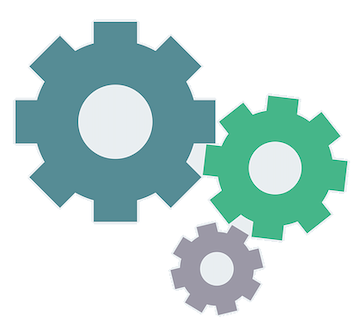 « Qui suis-je ? »
Je suis le polygone qui a le plus petit nombre de côtés. J’ai un angle droit.
le triangle rectangle
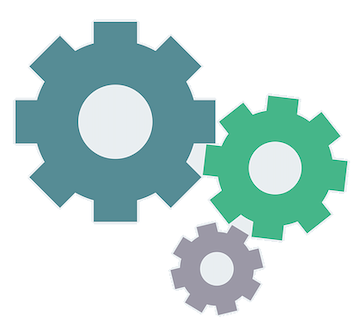 « Qui suis-je ? »
Je suis un quadrilatère. J’ai quatre angles droits.
le rectangle
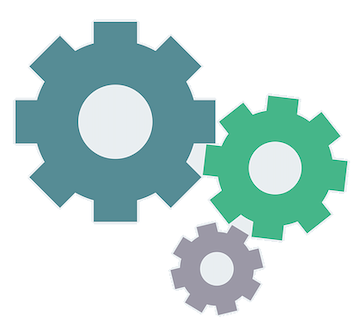 « Qui suis-je ? »
Je suis un losange et j’ai quatre angles droits.
le carré
Programmation
Tracer des figures
à l’aide d’un programme
Utiliser un logiciel de programmation
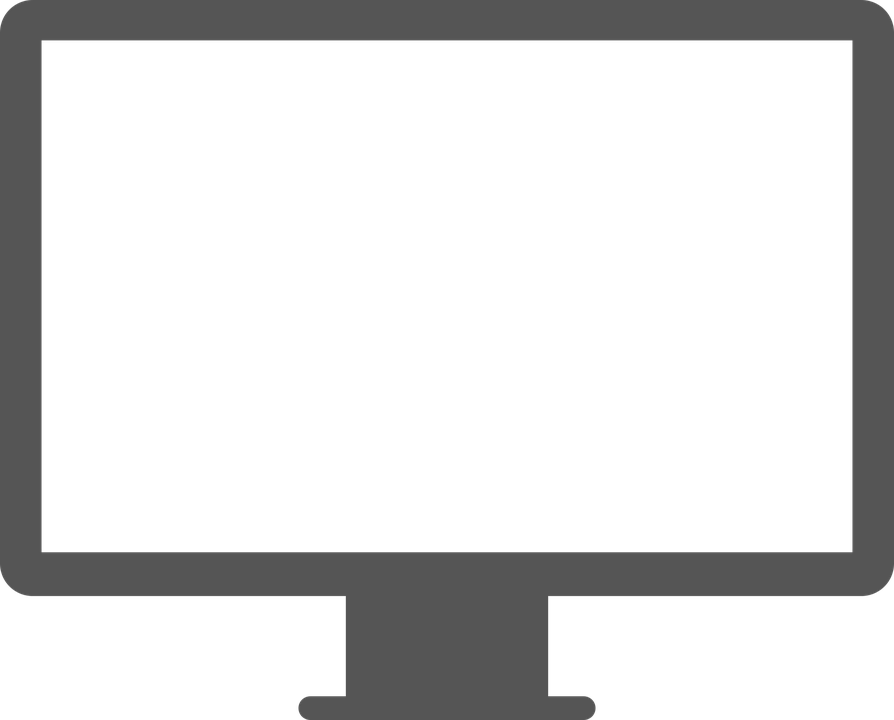 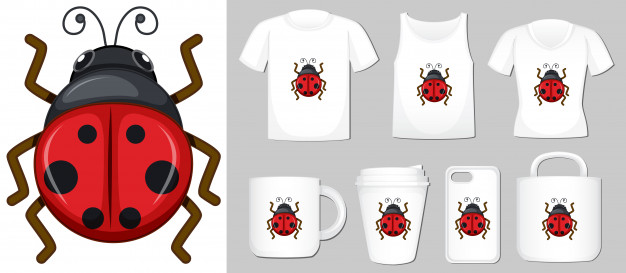 application xyBlocks en cours de développement, mise à disposition pour les cours Lumni
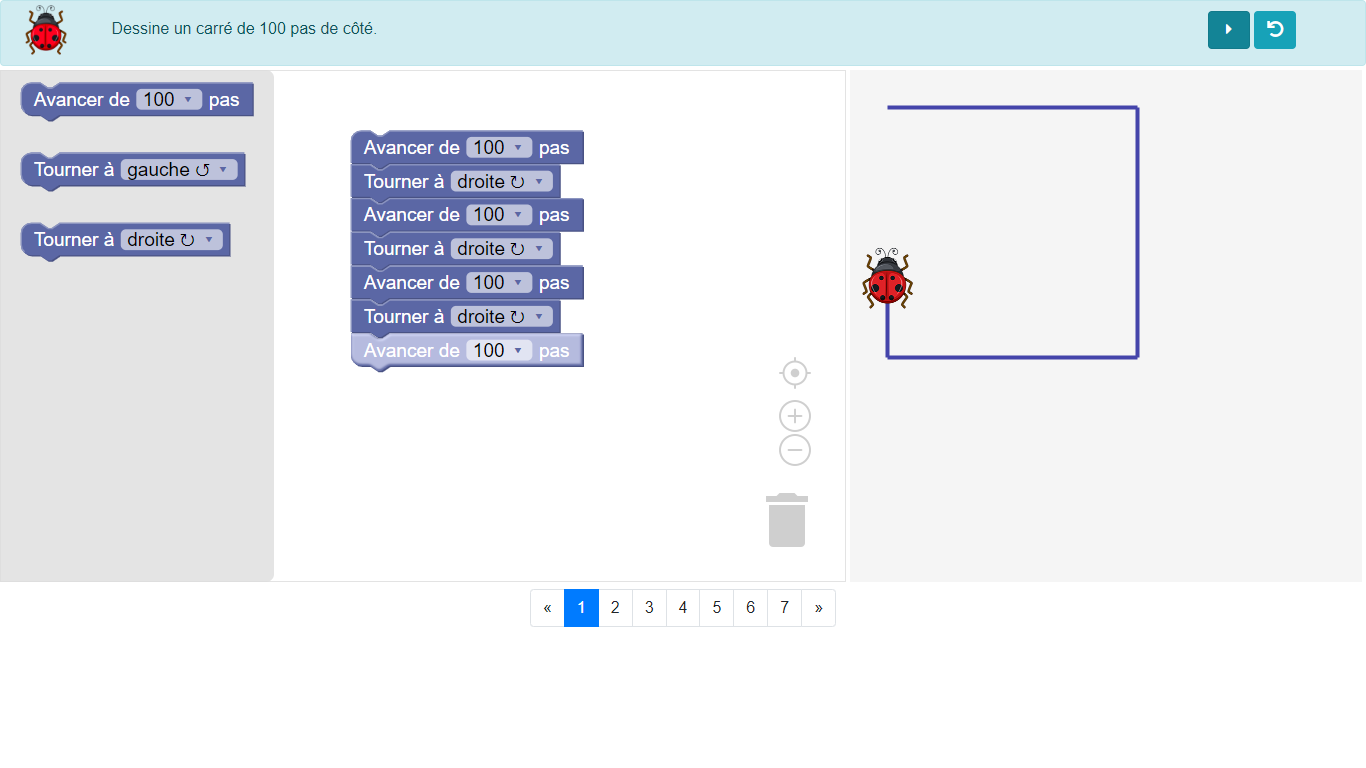 application xyBlocks en cours de développement, mise à disposition pour les cours Lumni
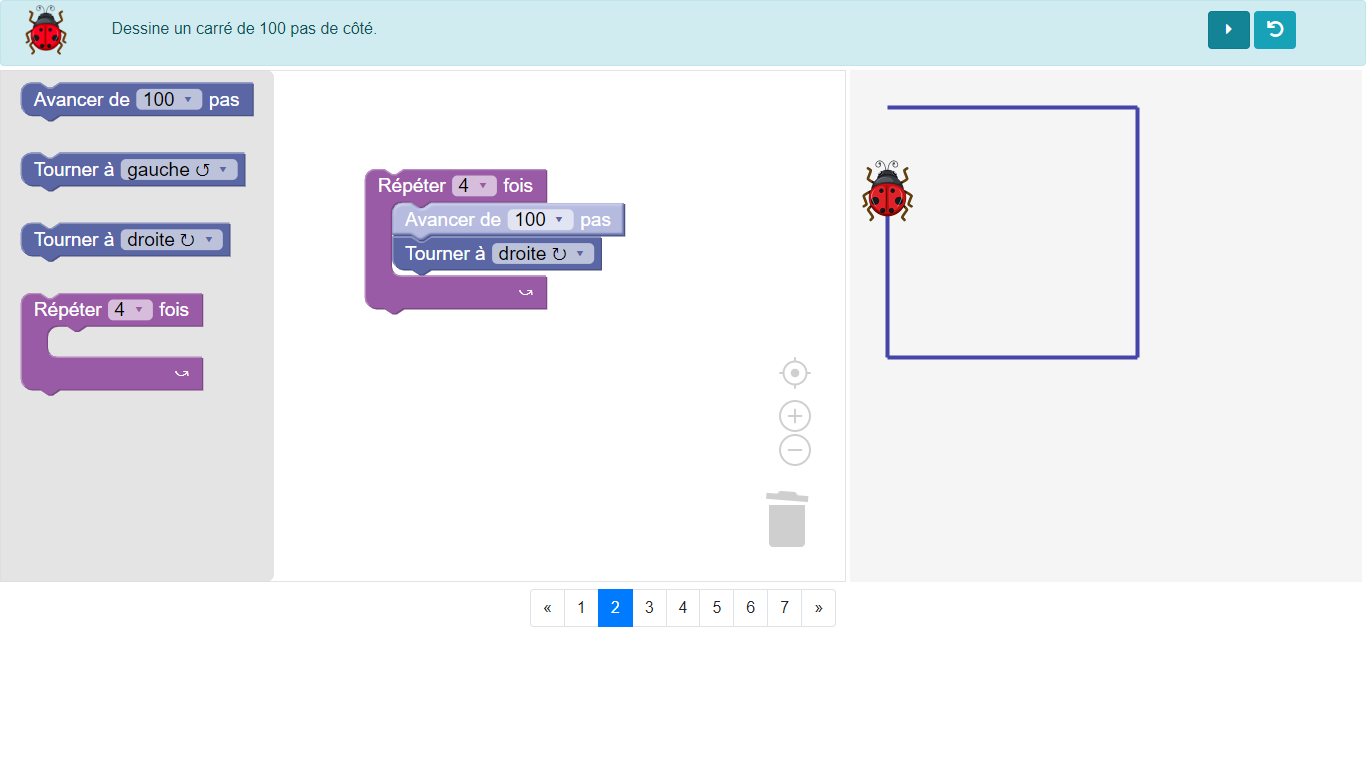 application xyBlocks en cours de développement, mise à disposition pour les cours Lumni
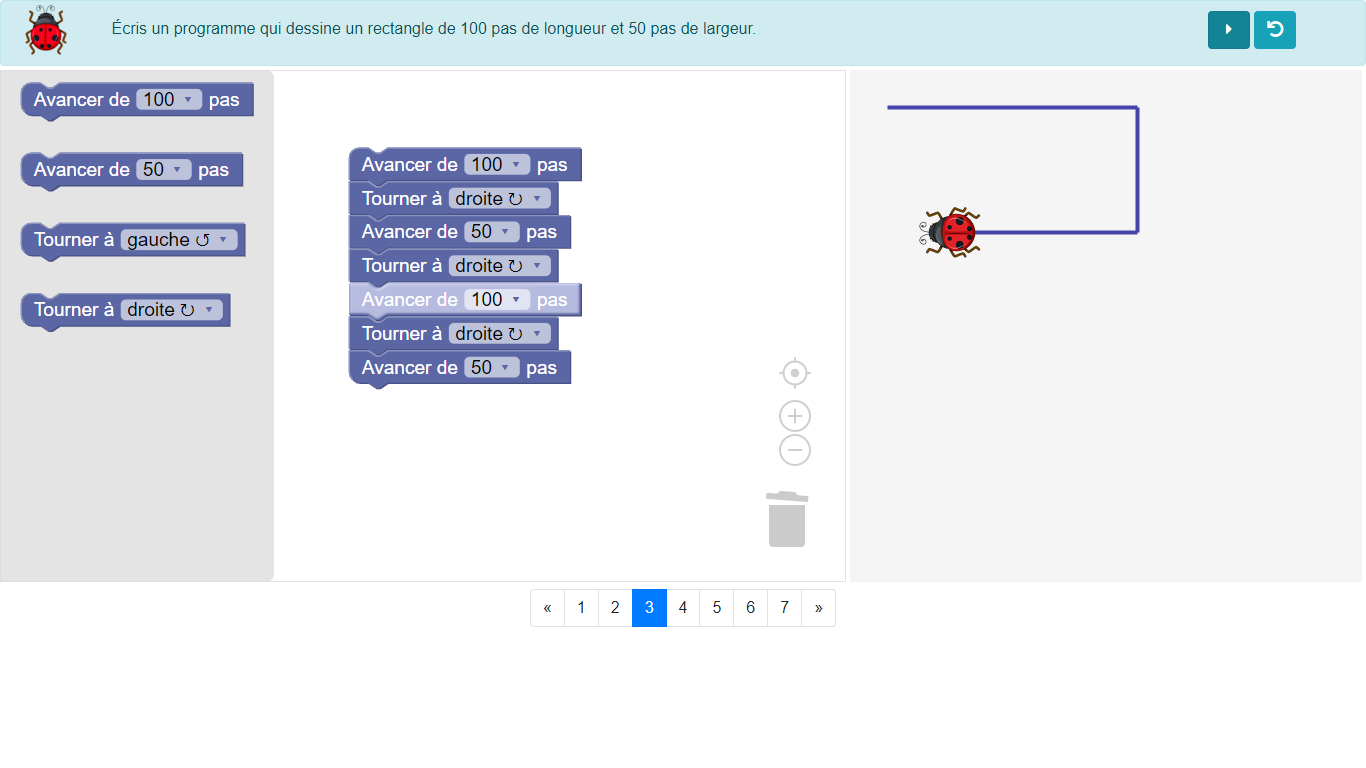 application xyBlocks en cours de développement, mise à disposition pour les cours Lumni
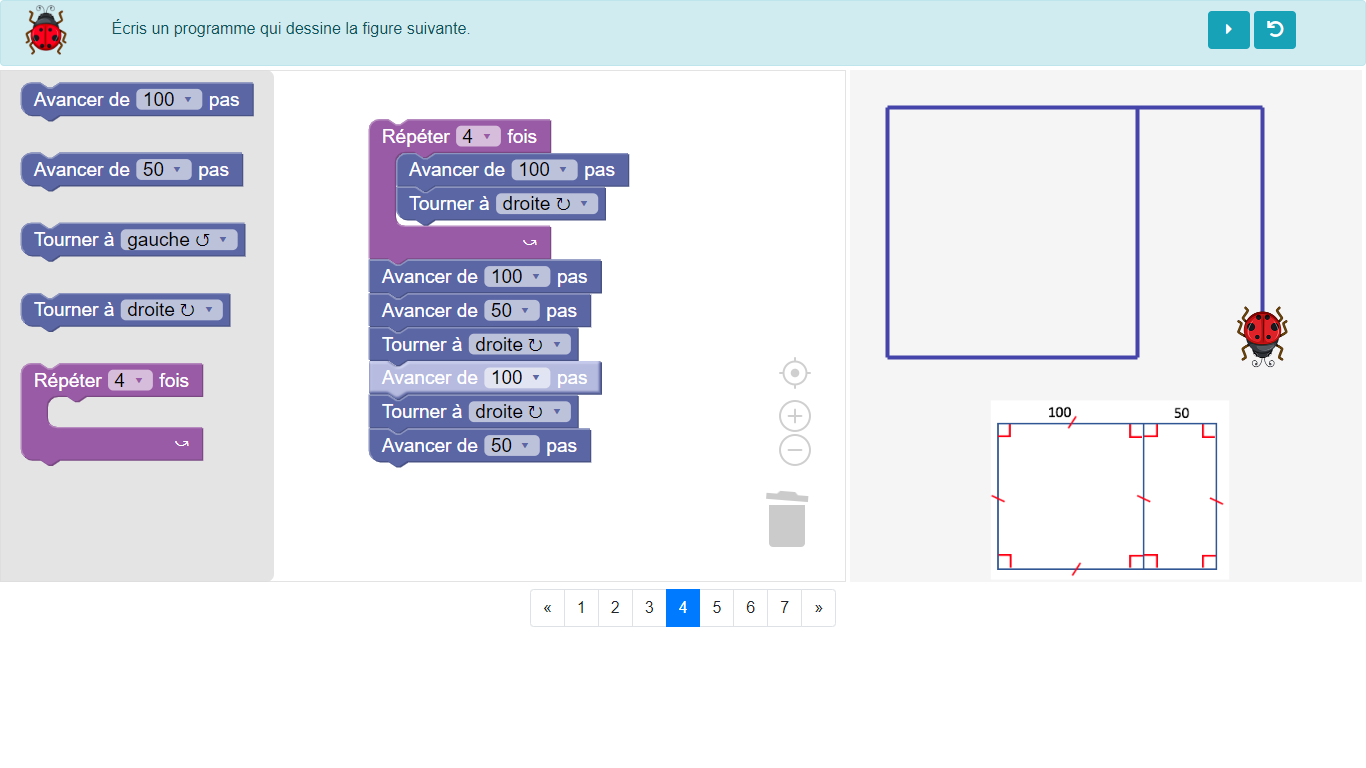 application xyBlocks en cours de développement, mise à disposition pour les cours Lumni
Problèmes
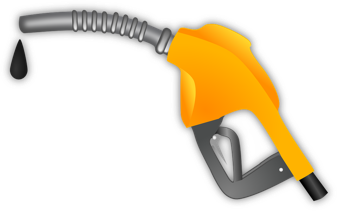 Consommation d’essence
La voiture d’Élisa consomme 6 L d’essence aux 100 km.
Combien consomme-t-elle pour parcourir 400 km ? 50 km ?
6 x 4
= 24
Sa voiture consomme 24 L pour parcourir 400 km et 3 L pour parcourir 50 km.
6 : 2
= 3
[Speaker Notes: Partage équitable  - autant chacun]
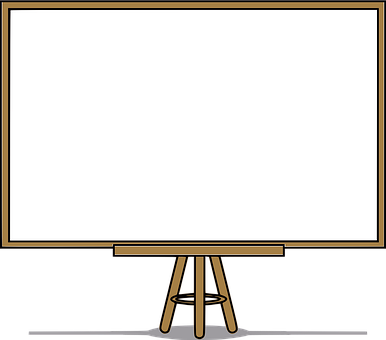 Les viennoiseries
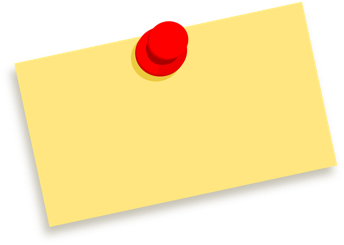 Calculer avec des décimaux
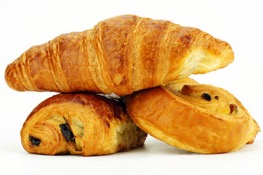 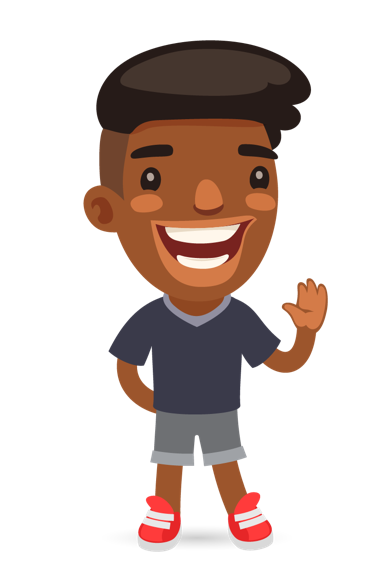 Calculer en ligne
Calculer
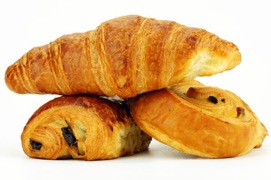 Les viennoiseries
Axel a donné un billet de 5 € pour payer un croissant, un pain au chocolat, un chausson aux pommes et dix chouquettes.
Combien doit-on lui rendre ?
1,05 €
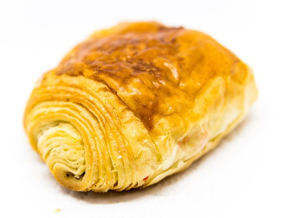 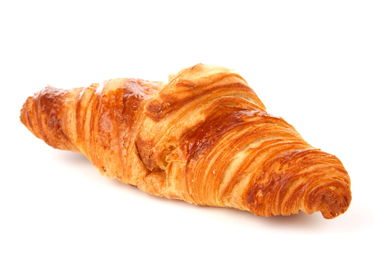 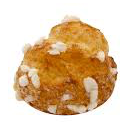 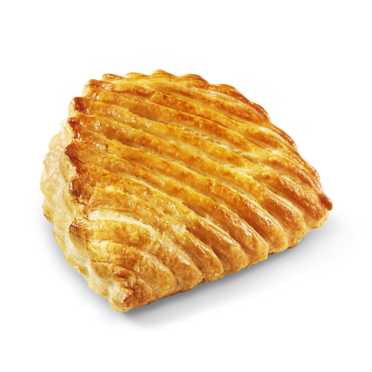 0,95 €
0,10 €
1,40 €
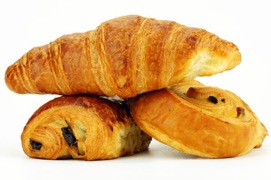 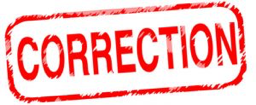 Les viennoiseries
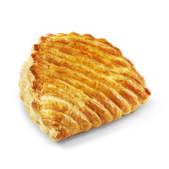 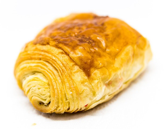 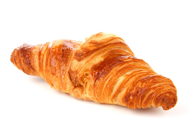 0,95 + 1,05 + 1,40
= 3,40
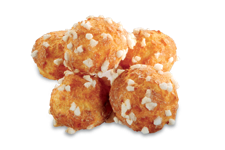 0,10 x 10 = 1
3,40 + 1 = 4,40
4,40 +     …     = 5
0,60
On doit lui rendre 60 cts.
À  bientôt !
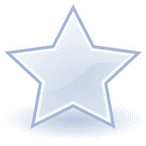 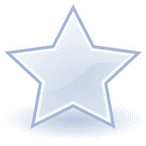